Ontstaanshandelingen
Hoe zit dat in de bloemsierkunst?
Onstaanshandelingen?
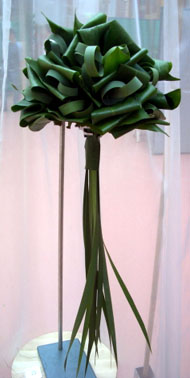 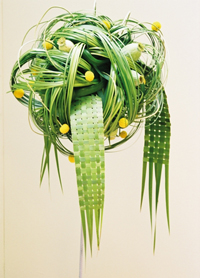 Waar kun je het vinden?
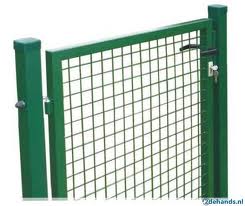 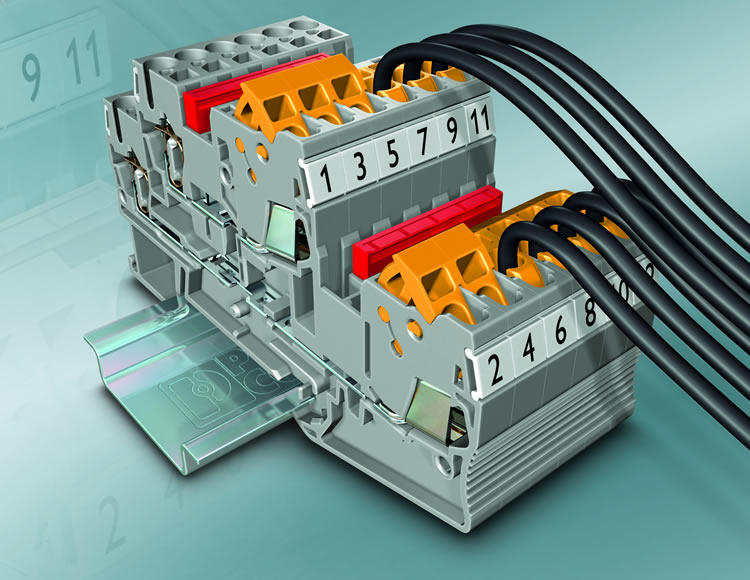 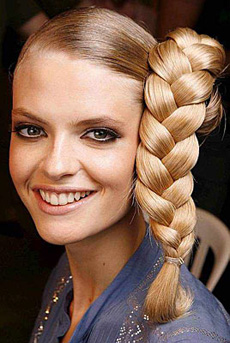 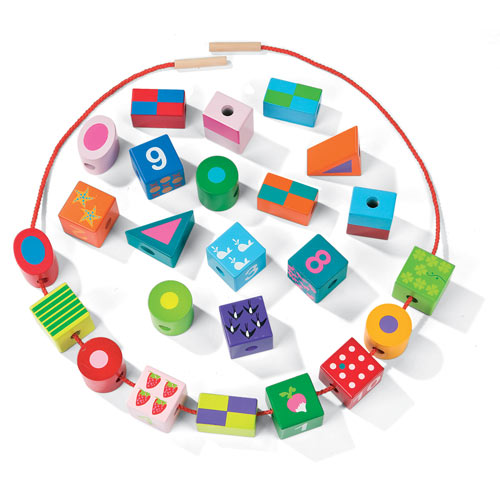 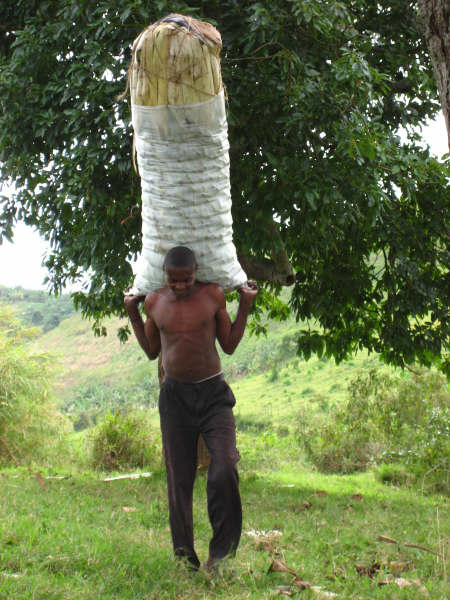 Wat is het?
Zijn onstaan uit gevolg van de een handeling:
Stapelen
Rijgen 
Scheuren
Weven
Wikkelen
Stutten
Knopen

Schrijf ze op en zoek de juiste afbeelding op de volgende dia’s erbij.
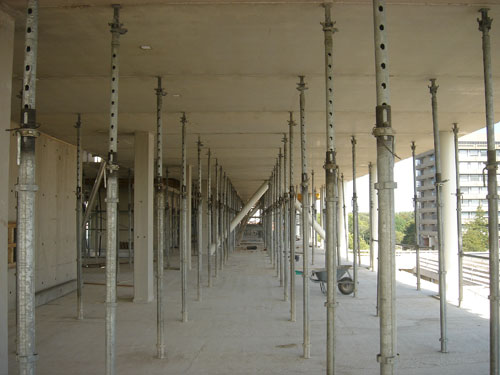 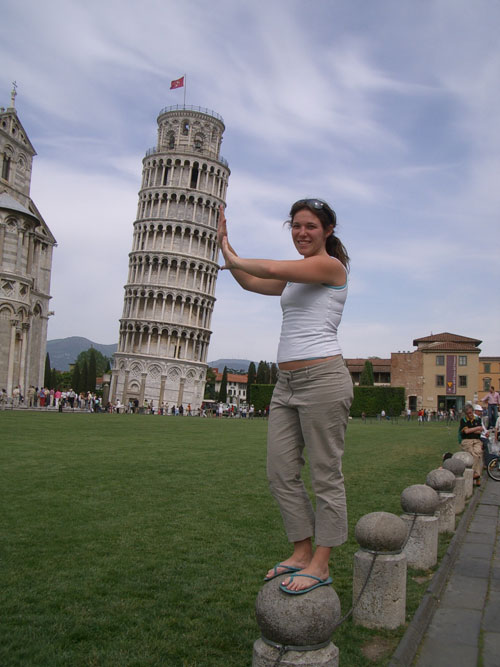 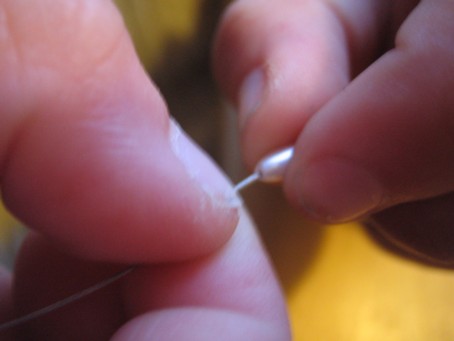 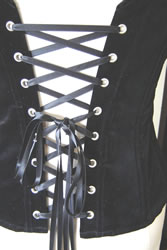 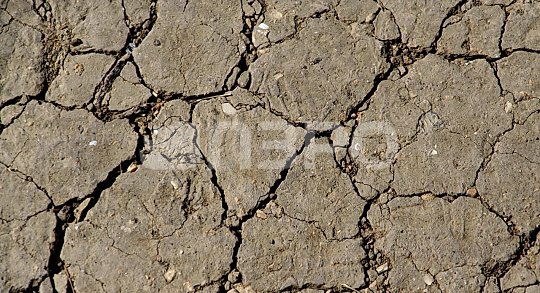 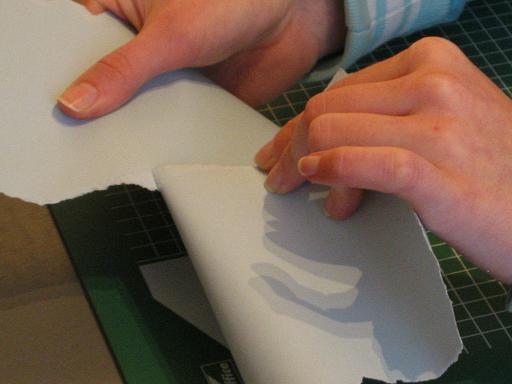 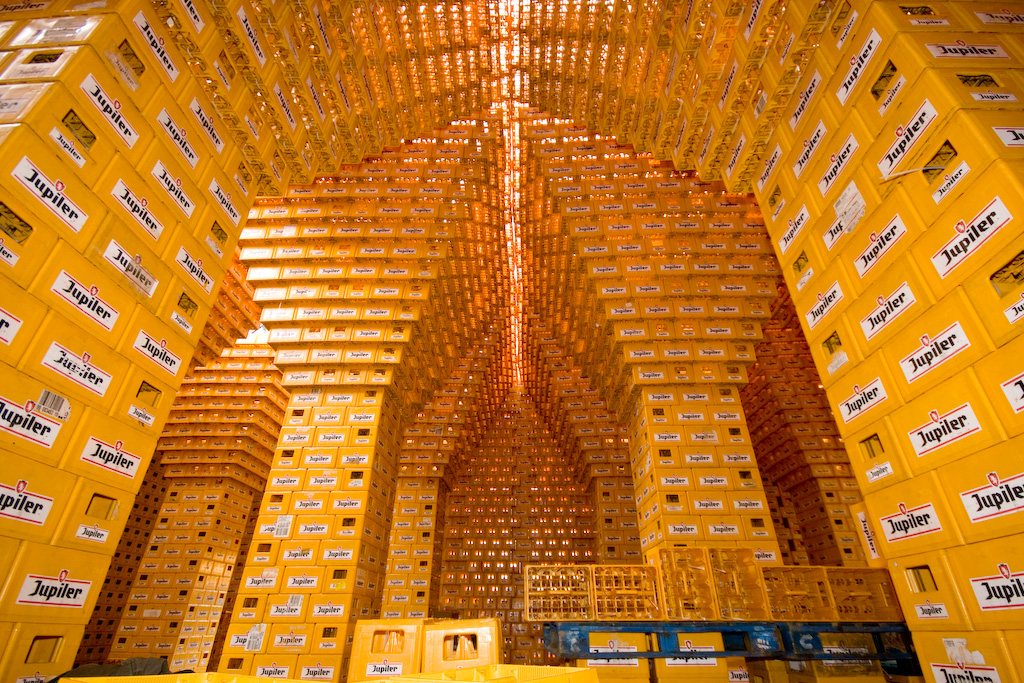 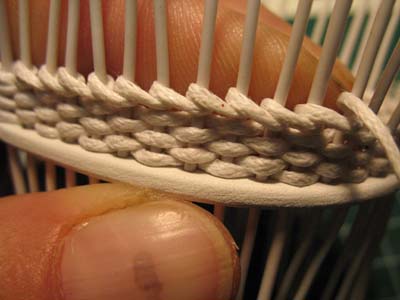 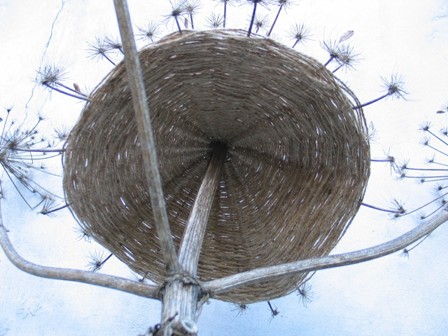 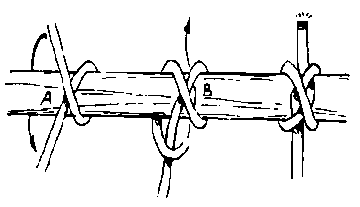 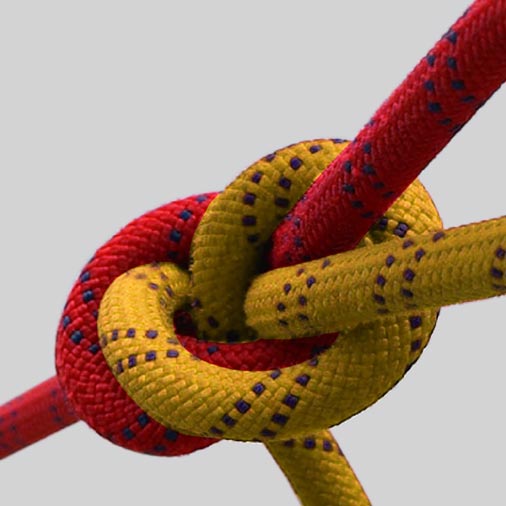 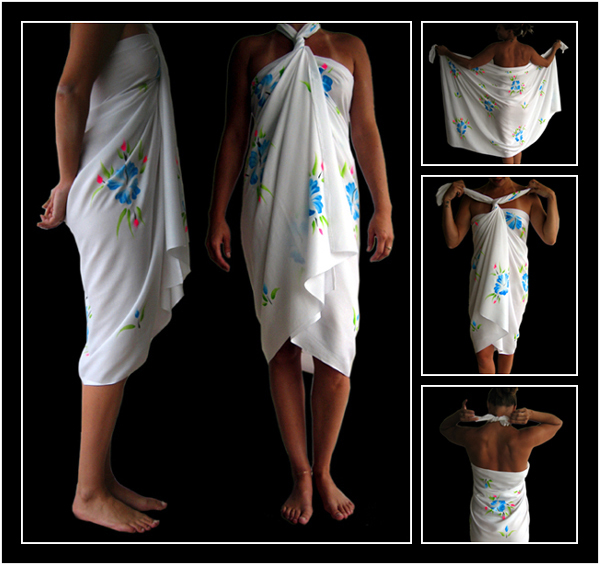 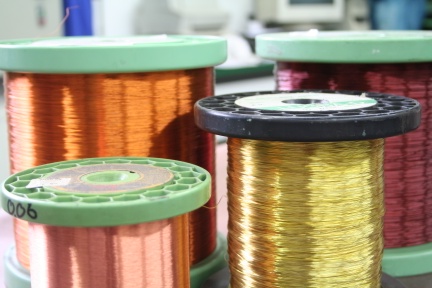 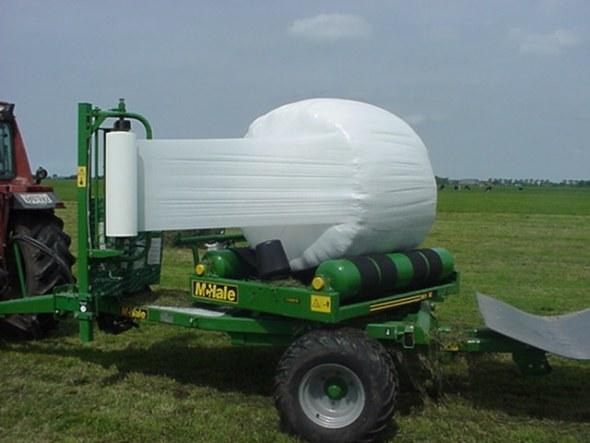